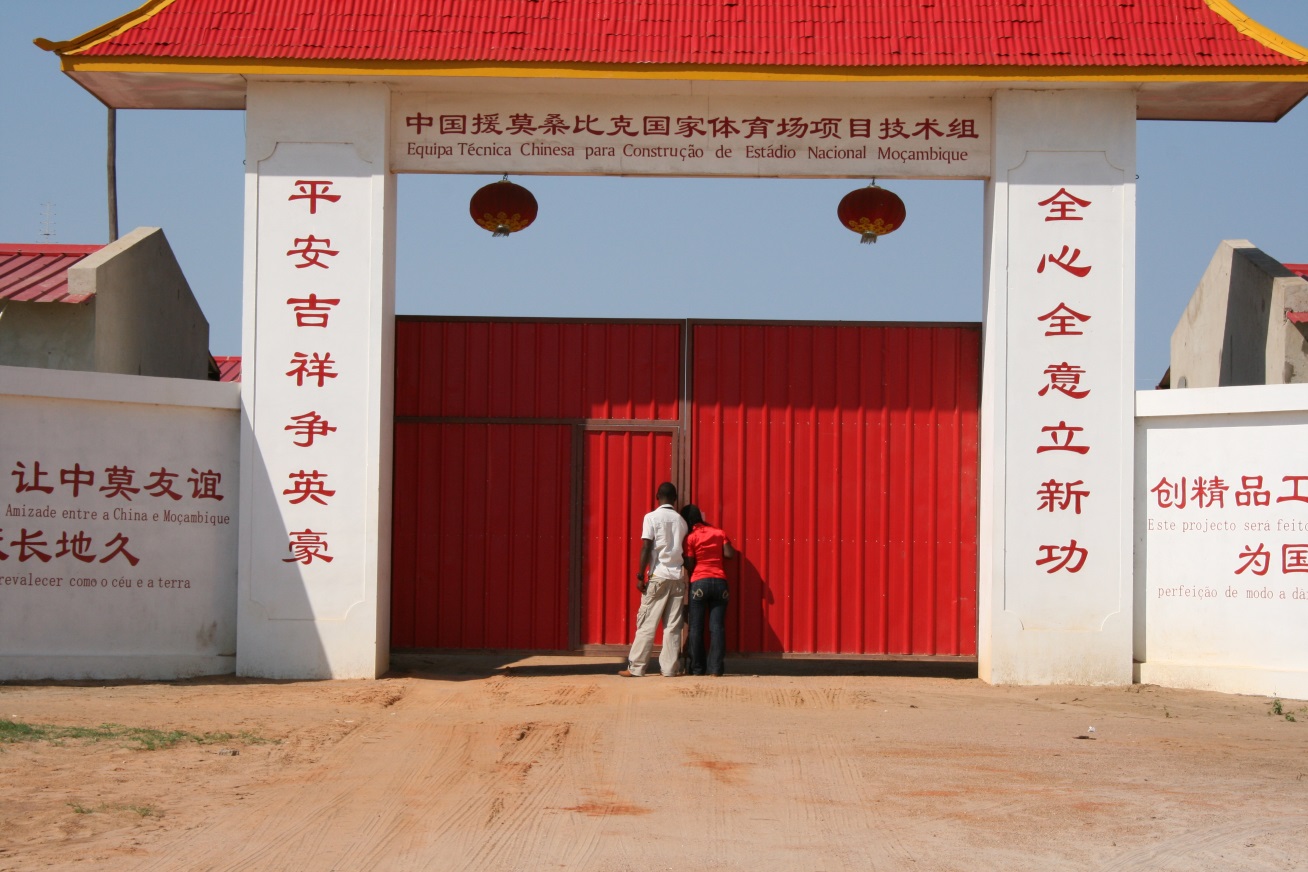 The interests of Chinese Organizational Cultures
Extending a Weberian view?
SOCIOLOGIA DAS RELIGIÕES (WEBER)
China Going Out Strategy
Crescimento extraordinário do PIB chinês
Sucesso considerável dos empresários chineses na diáspora
Reinteresse pelas abordagens culturalistas – Cultura Organizacionais Chinesas
Recuperação das abordagens Weberianas
Elementos culturalistas do sucesso das PMEs chinesas
- “utilitarianistic familism” (Lau, 1984: 72) – vantagens:
Acesso ao crédito com base em poupanças familiares
Controlo da folha salarial permitido pelo nepotismo
Formação informal dos RH (empreendedorismo; trabalho árduo e resistência à rotina; poupança)
Fortalecimento de uma cultura organizacional;
Avaliação de desempenho contínua como chave da segurança familiar/empresarial - “common pool” (Redding, 1993: 38)
Garantia da segurança familiar confidencialidade comercial

- Carácter penetrante do guanxi na sociedade chinesa  em contextos de incerteza – “carefully calculated science” (Luo, 2007) 

- Práticas patrimoniais / personalistas/ paternalistas de gestão (não burocráticas)
Perspectivas asiocêntricas
Questionamento da aplicação de conceitos Ocidentais a realidades asiáticas

Análise das sociedades asiáticas com base nos respectivos sistemas de valores / sistemas filosóficos asiáticos

Alargamento de possibilidades metodológicas e epistemológicas de análise
Abordagens asiocêntricas - Precauções
Armadilha do essencialismo - “high romance of transnational Chinese” (Nonini, 1997);

Risco de generalização a todas as comunidades chinesas na diáspora;

Crescimento das empresas e transformação das formas de gestão
REFLEXÕES FINAIS
Recuperação e reanálise dos pressupostos weberianos;

Necessidade de compreensão das culturas de gestão chinesas nos países de destino;

Futuras investigações: comparação de culturas organizacionais asiáticas com africanas (Ubuntu)